ПАМЯТКА муниципальному служащему
Настоящая Памятка подготовлена организационно-правовым Управлением Администрации Провиденского городского округа в целях напоминания муниципальным служащим органов местного самоуправления Провиденского городского округа о необходимости соблюдения обязанностей, установленных федеральным законодательством о прохождении муниципальной службы, в том числе представлять представителю нанимателя (работодателю) сведения о своих доходах, расходах, об имуществе и обязательствах имущественного характера, а также сведения о доходах, расходах, об имуществе и обязательствах имущественного характера своих супругу (супруга) и несовершеннолетних детей
(ст. 15 Федерального закона от 2 марта 2007 г. № 25-ФЗ 
«О муниципальной службе в Российской Федерации»)
СВЕДЕНИЯ О ДОХОДАХ, РАСХОДАХ, ОБ ИМУЩЕСТВЕ И ОБЯЗАТЕЛЬСТВАХ ИМУЩЕСТВЕННОГО ХАРАКТЕРА
Непредставление муниципальным служащим сведений о своих доходах, расходах, об имуществе и обязательствах имущественного характера, а также о доходах, расходах, об имуществе и обязательствах имущественного характера своих супруги (супруга) и несовершеннолетних детей в случае, если представление таких сведений обязательно, либо представление заведомо недостоверных или неполных сведений является правонарушением, влекущим увольнение муниципального служащего с муниципальной службы.
ЭТО ВАЖНО!
С 01 января 2017 года!
За отчётный период с 01.01.2016 г. по 31.12.2016 г.!
На основании постановления Администрации Провиденского городского округа от 23 ноября 2016 г. № 310 «О применении специального программного обеспечения «Справки БК» при заполнении справок о доходах, расходах, об имуществе и обязательствах имущественного характера» указанные справки заполняются с помощью СПО «Справки БК» (указанное программное обеспечение размещено на официальном сайте федеральной государственной информационной системы «Федеральный портал государственной службы и управленческих кадров» в информационно-телекоммуникационной сети «Интернет» по ссылке http://www.gossluzhba.gov.ru/anticorruption)
Общие сведения
1. Сведения о доходах, расходах, об имуществе и обязательствах имущественного характера предоставляются в кадровую службу администрации Провиденского городского округа, а также кадровые службы структурных подразделений администрации Провиденского городского округа, являющиеся самостоятельными юридическими лицами
2. Сведения о расходах представляются вместе со сведениями о доходах, об имуществе и обязательствах имущественного характера по каждой сделке по приобретению земельного участка, другого объекта недвижимости, транспортного средства, ценных бумаг, акций (долей участия, паев в уставных (складочных) капиталах организаций), совершенной служащим, его супругой (супругом) и (или) несовершеннолетними детьми в течение календарного года, предшествующего году представления сведений, при наличии правовых оснований для представления указанных сведений
НА СУПРУГУ (СУПРУГА)
НА каждого несовершеннолетнего ребёнка
НА
СЕБЯ
ОБЩИЕ СВЕДЕНИЯ
СВЕДЕНИЯ О ДОХОДАХ, РАСХОДАХ ПРЕДОСТАВЛЯЮТСЯ
Ежегодно, не позднее 30 апреля года, следующего за отчетным годом
Отчётный период:
с 01 января по 31 декабря
ОБЩИЕ СВЕДЕНИЯ
Подлежат декларированию
Подлежат декларированию
ПРАВОВАЯ БАЗА:
Федеральный закон от 25 декабря 2008 года № 273-ФЗ «О противодействии коррупции»;
Федеральный закон от 2 марта 2007 года № 25-ФЗ «О муниципальной службе в Российской Федерации»;
Кодекс о муниципальной службе Чукотского автономного округа;
Постановление Администрации Провиденского городского округа от 18.04.2016 г. № 100 «Об утверждении Порядка предоставления лицами, замещающими муниципальные должности сведений о своих расходах, а также о расходах своих супруги (супруга) и несовершеннолетних детей»;
Постановление Администрации Провиденского городского округа от 26.04.2016 г. № 106 «Об утверждении Положения о представлении гражданами, претендующими на замещение должностей муниципальной службы, и муниципальными служащими органов местного самоуправления Провиденского городского округа сведений о доходах, об имуществе и обязательствах имущественного характера».
СРОКИ ПРЕДОСТАВЛЕНИЯ
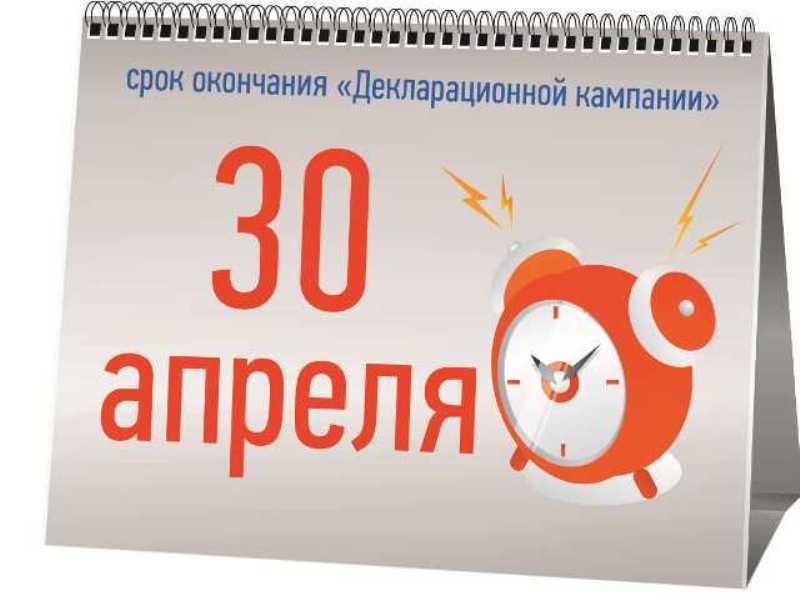